Дидактическая игра 
«ходилка – бродилка»
Причастие
Подготовила 
Качко Оксана Владимировна, учитель русского языка и литературы
Дидактическую игру «ходилка – бродилка» можно проводить по-разному, например, такими способами.
В игре принимают участие 2 команды или игроки индивидуально. Сначала решают, кто ходит первым, затем крутят колесо по очереди  и перемещаются по клеткам поля вперёд, как и при обычной игре, на то количество шагов, которое им выпадет. Игрок занимает выпавшую клетку, если правильно ответил на вопрос. Если игроки оказываются на клетке, задание которой уже выполнено, то можно взять задание предыдущих ячеек, которые ещё не выполняли. Кто первый придёт к финишу – тот и победил! Фишки перемещаются с помощью нажатия на кнопки 
«Команда 1» и «Команда 2».
В игре принимают участие 2 команды. Сначала решают, кто ходит первым, затем крутят колесо по очереди и перемещаются по клеткам поля вперёд. Если выпадают числа, это значит, что столько «шагов» команда может сделать. Сделать «шаг» – правильно ответить на все вопросы каждого «шага» (например, выпало число 3 – нужно ответить на все 3 вопроса). Если команда ответить на вопрос не может, право ответа переходит к соперникам. Каждый правильный ответ приносит команде 1 балл. Побеждает та команда, которая наберёт больше баллов! Фишки перемещаются с помощью нажатия на кнопки 
«Команда 1» и «Команда 2».
Если у Вас есть свой другой способ игры – вперёд!
Пошли 
бродить!
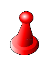 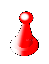 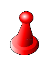 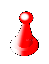 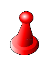 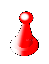 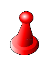 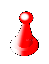 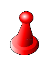 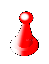 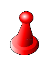 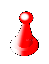 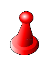 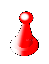 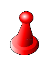 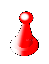 1
2
3
4
5
6
7
8
Старт
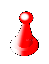 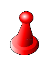 1
9
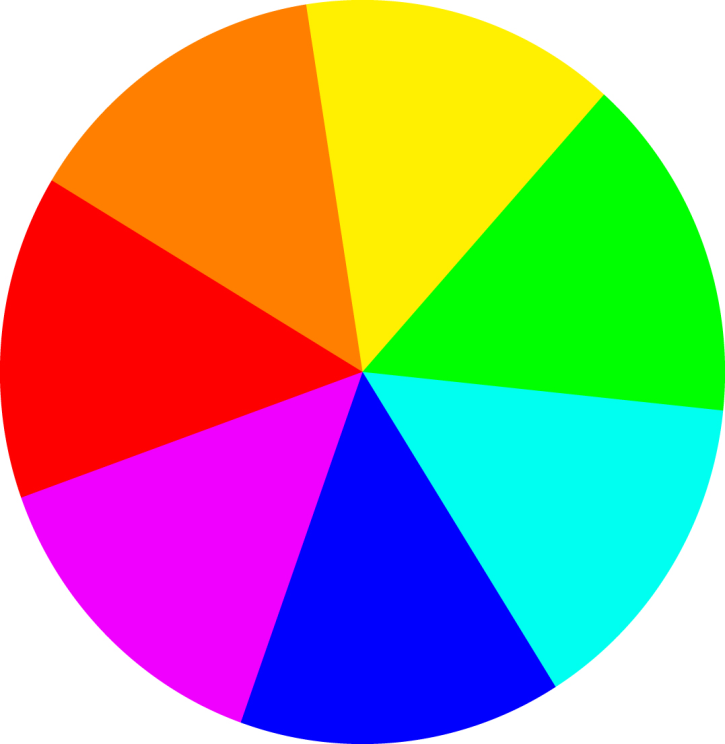 Шаг назад!
Команда 1
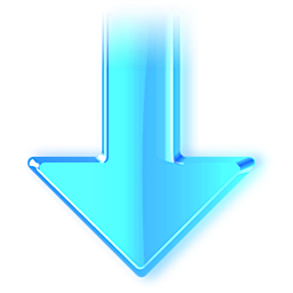 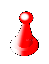 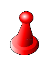 Пропусти ход!
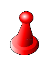 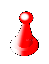 Крутить и остановить!
10
4
Финиш
2
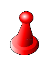 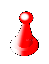 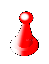 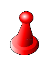 Команда 2
Право на ошибку!
21
11
3
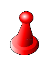 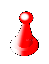 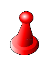 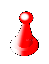 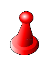 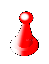 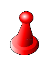 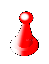 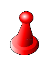 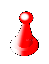 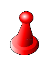 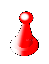 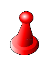 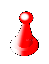 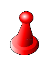 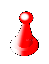 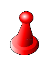 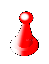 19
18
17
16
15
14
13
20
12
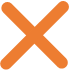 1
Причастие – самостоятельная часть речи, обозначает временной признак по действию, отвечает на вопросы какой? что делающий?, 
в предложении может быть любым членом, но чаще всего определением.
Что такое причастие?
Ответ
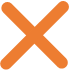 2
Каким способом и от каких частей речи образуется причастие?
Причастие образуется только суффиксальным способом и только от глаголов.
Ответ
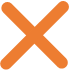 3
Причастие изменяется как прилагательное 
(по падежам, числам, родам в ед.ч.).
Как изменяется причастие?
Ответ
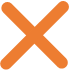 4
У причастий есть вид, возвратность, залог (действительный и страдательный) и время (настоящее и прошедшее).
Какими постоянными морфологическими признаками обладает  причастие?
Ответ
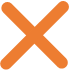 5
Вид и возвратность причастия определяются по глаголу, от которого причастие образовано.
Как определить вид и возвратность причастия?
Ответ
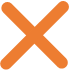 6
Страдательные причастия обозначают временной признак по действию, который выполняется кем-то (чем-то) над предметом.
Что обозначают страдательные причастия?
Ответ
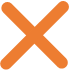 7
Действительные причастия обозначают временной признак по действию, который выполняется самим предметом.
Что обозначают действительные причастия?
Ответ
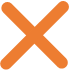 8
Суффиксы страдательных причастий прошедшего времени -Т-, -Н-, -НН-, -ЕНН-; настоящего времени 
-ОМ-, -ЕМ-, -ИМ-.
Перечислите суффиксы страдательных причастий.
Ответ
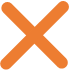 9
Суффиксы действительных причастий прошедшего времени -ВШ-, -Ш-; 
настоящего времени 
-УЩ-, -ЮЩ-, 
-АЩ-, -ЯЩ-.
Перечислите суффиксы действительных причастий.
Ответ
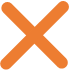 10
Правописание суффиксов причастий настоящего времени зависит от спряжения глагола, от которого образовано причастие.
От чего зависит правописание суффиксов причастий настоящего времени?
Ответ
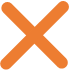 11
Если страдательное причастие настоящего времени образовано от глагола 1 спряжения, то пишем суффикс -ЕМ-, 
-ОМ-. Если причастие образовано от глагола 
2 спряжения, то пишем суффикс -ИМ-.
Расскажите о правописании суффиксов страдательных причастий настоящего времени.
Ответ
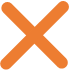 12
Если действительное причастие настоящего времени образовано от глагола 1 спряжения, то пишем суффиксы 
-УЩ-, -ЮЩ-. 
Если причастие образовано от глагола 2 спряжения, то пишем суффиксы -АЩ-, -ЯЩ-.
Расскажите о правописании суффиксов действительных причастий настоящего времени.
Ответ
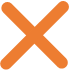 13
Будущее и настоящее время глаголов образуется с помощью одних и тех же морфем. Но от глаголов совершенного вида невозможно образовать причастия с помощью суффиксов -ущ-, -ющ-, 
-ащ-, -ящ, -ом-, -ем-, 
-им-, именно поэтому у причастий нет будущего времени.
Почему нет причастий будущего времени, а только настоящего и прошедшего?
Ответ
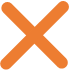 14
В причастиях прошедшего времени перед суффиксом сохраняется гласная инфинитива глагола, от которого образовано причастие.
Как объяснить правописание гласной перед  суффиксами  причастий прошедшего времени?
Ответ
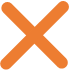 15
В полных страдательных причастиях совершенного вида пишется НН. 
В кратких причастиях пишется всегда одна Н.
Как объяснить правописание Н и НН в суффиксах страдательных причастий прошедшего времени?
Ответ
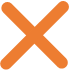 16
Если причастие не употребляется без НЕ, 
то пишется слитно. Причастие пишется с НЕ раздельно, если оно в краткой форме, у причастия есть зависимые слова, в предложении есть противопоставление. 
В остальных случаях НЕ пишем слитно.
Как причастие пишется с частицей НЕ?
Ответ
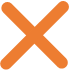 17
Причастный оборот – это причастие с зависимыми от него словами.
Что такое причастный оборот?
Ответ
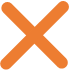 18
Причастный оборот выделяется запятыми, если определяемое слово – личное местоимение, если ПО стоит после определяемого слова или удалён от него, если ПО имеет обстоятельственное значение (причины/уступки).
Когда причастный оборот выделяется запятыми?
Ответ
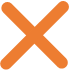 19
Причастный оборот не выделяется запятыми, если стоит перед определяемым словом.
Когда причастный оборот не обособляется?
Ответ
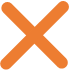 20
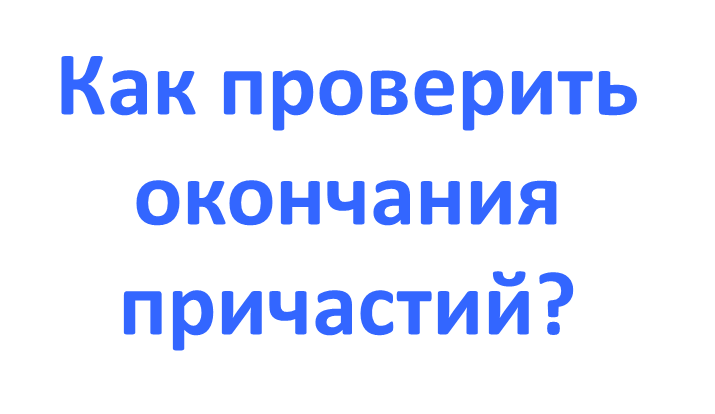 Окончания причастий проверяются по вопросу (какой?), как и у прилагательных.
Ответ
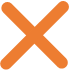 21
Отглагольное прилагательное образуется от бесприставочных глаголов несовершенного вида, у прилагательных нет зависимых слов. 
Если появляются зависимые слова, то это  уже причастие. Также отглагольные прилагательные (сов.в.) употребляются в переносном значении, а причастия только в прямом.
Как отличить причастие и отглагольное прилага-тельное?
Ответ
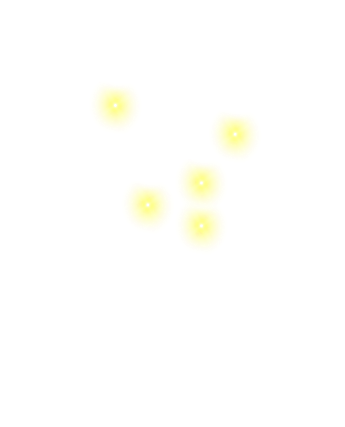 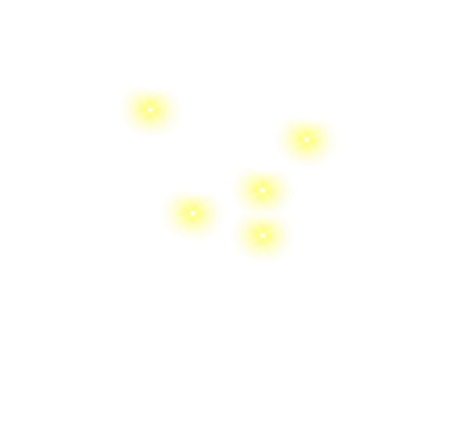 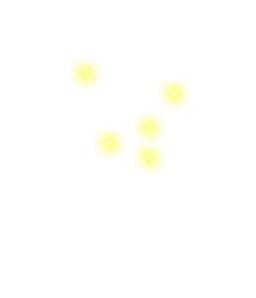 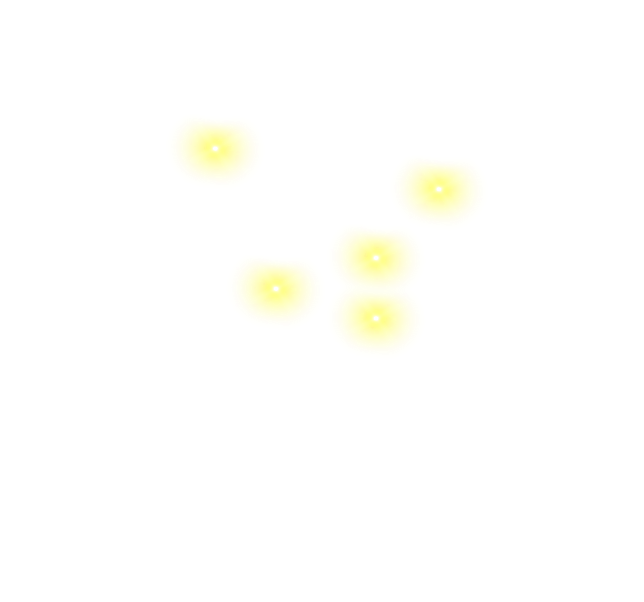 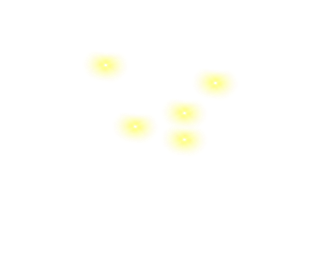 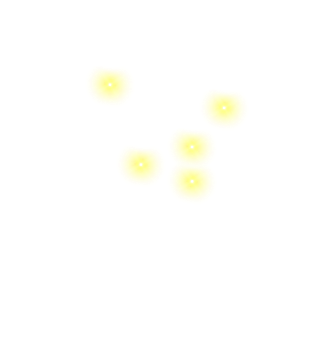 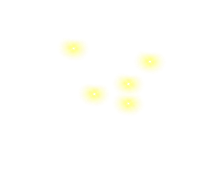 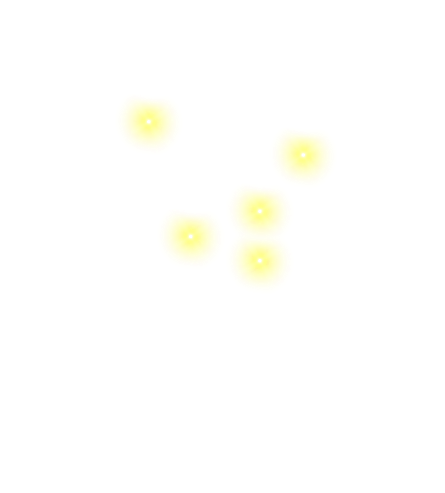 Поздравляем победителей!
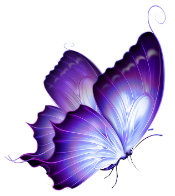 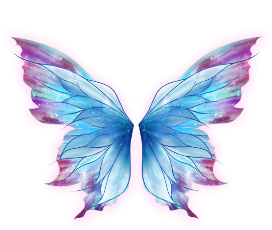 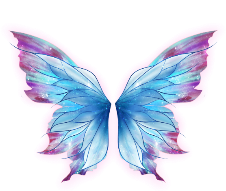 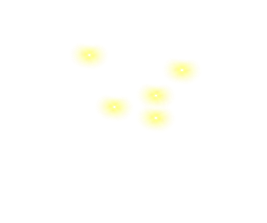 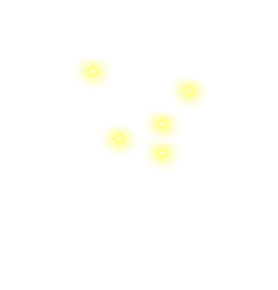 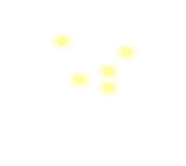 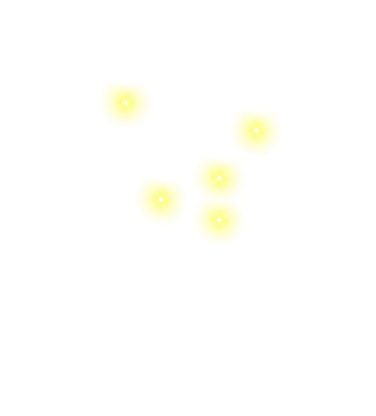 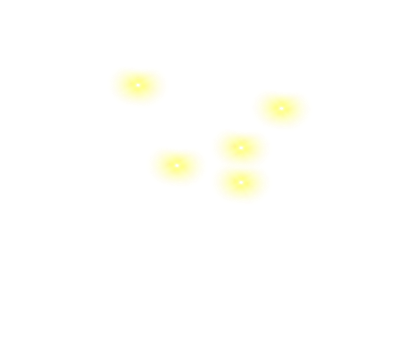 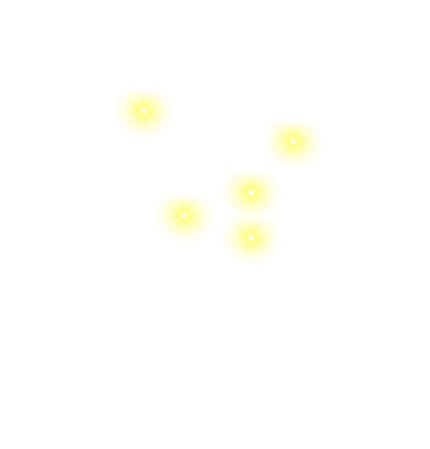 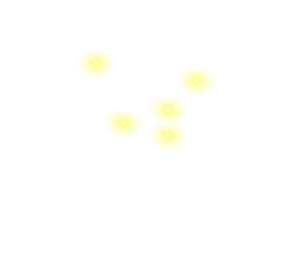 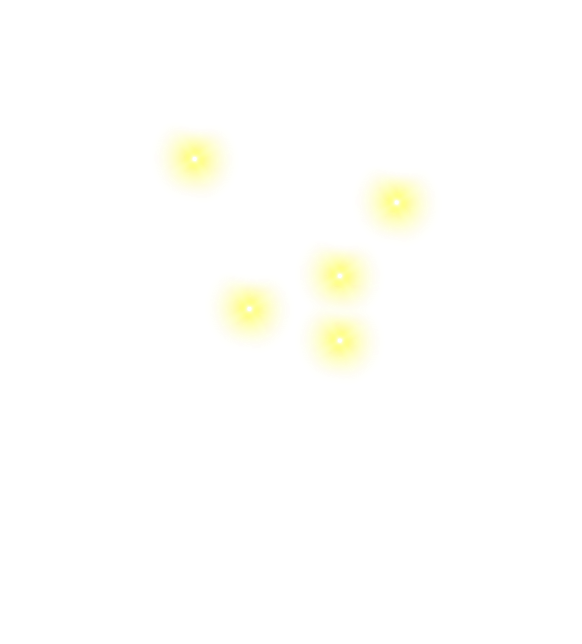 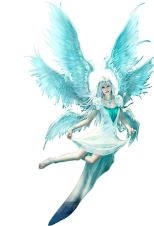 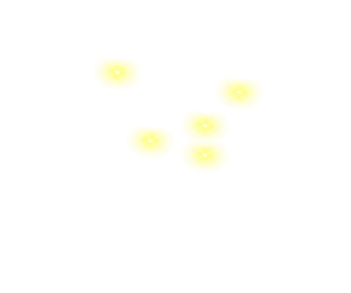 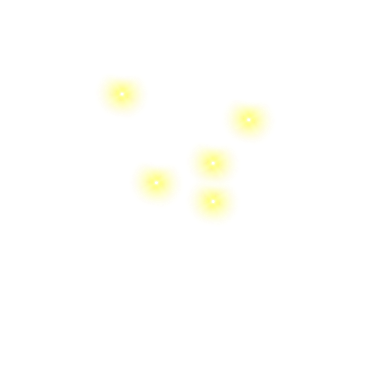 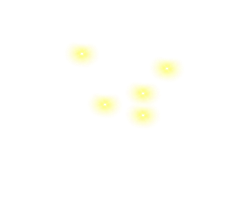 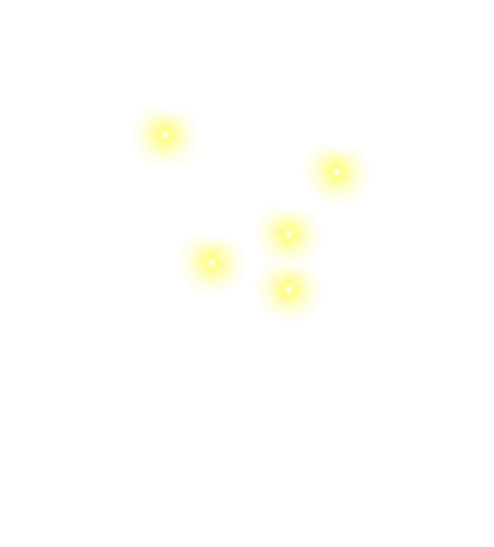 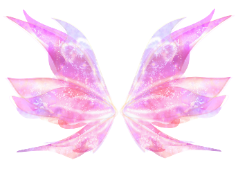 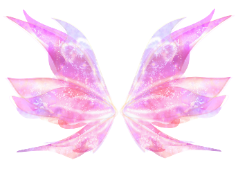 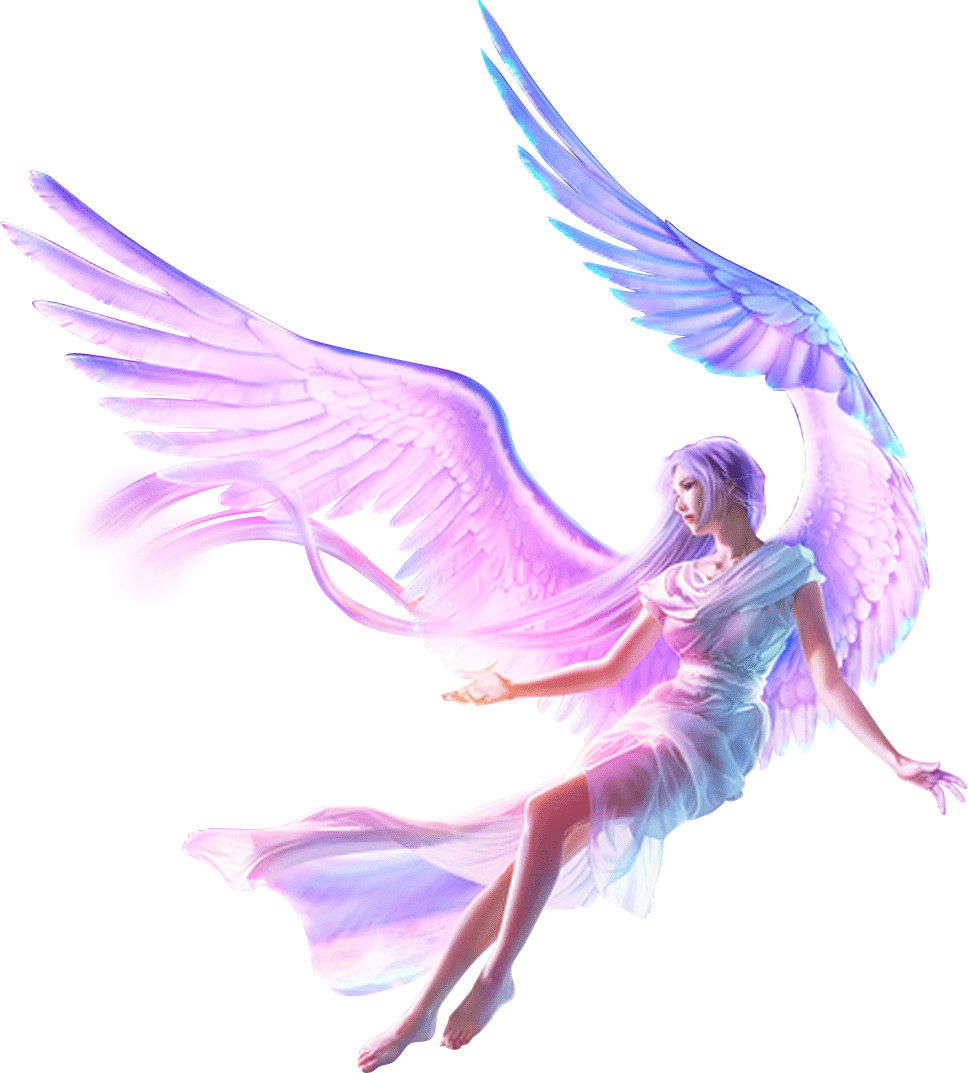 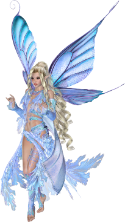 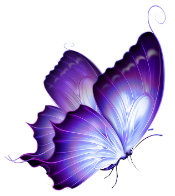 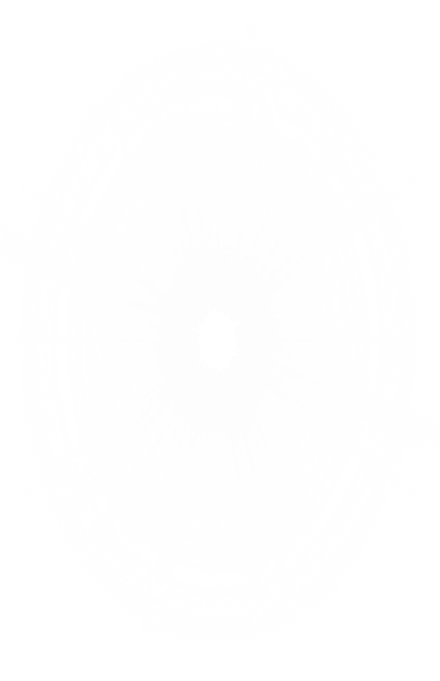 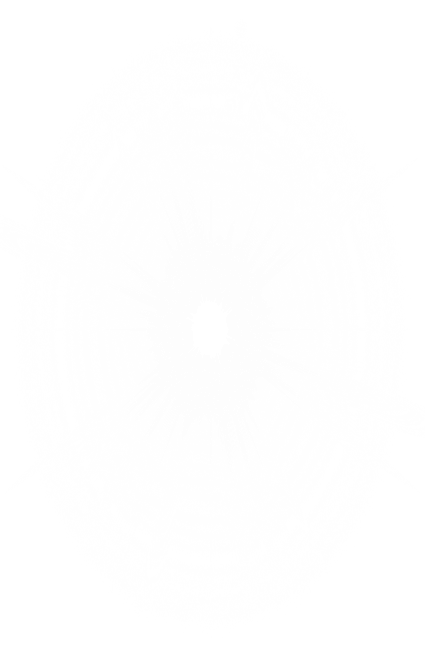 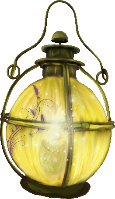 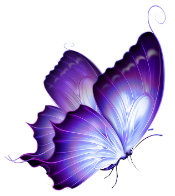 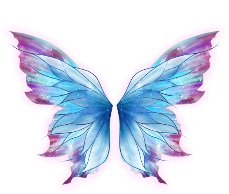 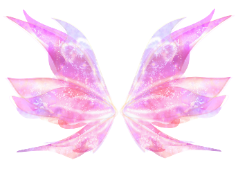 Шаблон игры-бродилки https://slidesmania.com/interactive-digital-board-game-template/
Фон для игры https://techrocks.ru/2021/04/12/pure-html-and-css-background-animations/
Стрелка голубая https://thypix.com/ru/sinie-golubye-strelki-v-png/
Фея https://www.pngwing.com/ru/free-png-dhlpp/download
Фея https://www.pngwing.com/ru/free-png-mviba/download
Фея-эльф https://www.pngwing.com/ru/free-png-ywojl/download
Бабочка https://www.pngwing.com/ru/free-png-ztsvo/download
Бабочка сиреневая https://www.pngwing.com/ru/free-png-bzizs/download
Бабочка синяя с белым https://www.pngwing.com/ru/free-png-yptzd/download
Лампа  https://www.pngwing.com/ru/free-png-bivux/download
Сияние https://www.pngwing.com/ru/free-png-bnuxe/download
Ресурсы